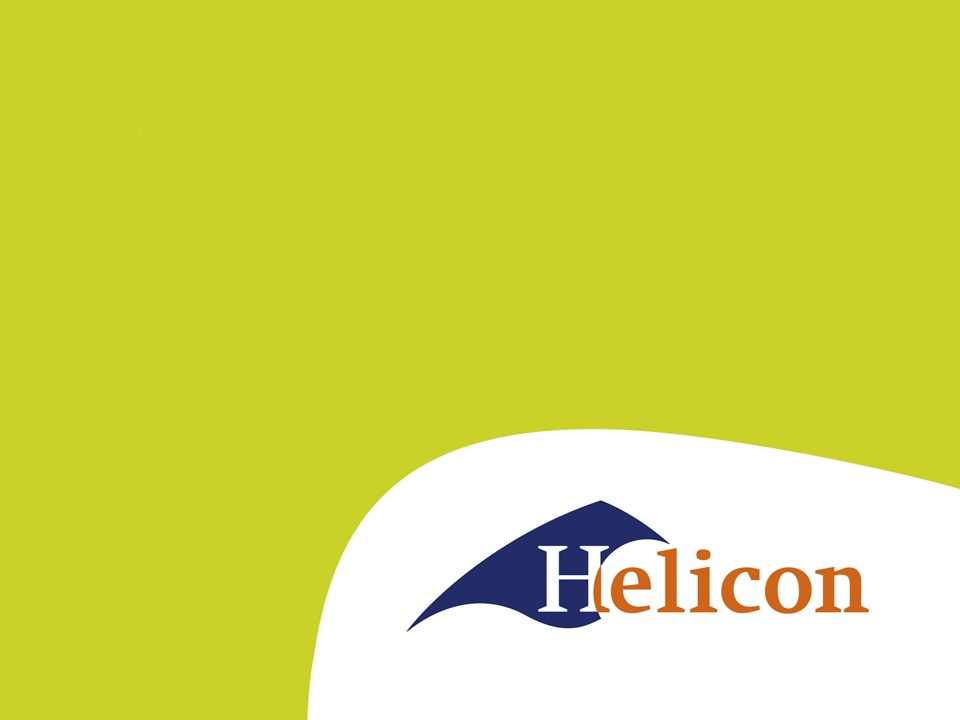 Tarief berekenen LG31 
IBS 1.4 – les 3
Vorige week
Vergelijking schudders en harken
Wanneer ga je iets aanschaffen
En wat ga je dan aanschaffen.
Verduidelijking met tariefberekening

Vandaag
Teruggeven werk vorige week
Hakselen en oprapen
Oprapen of
Hakselen
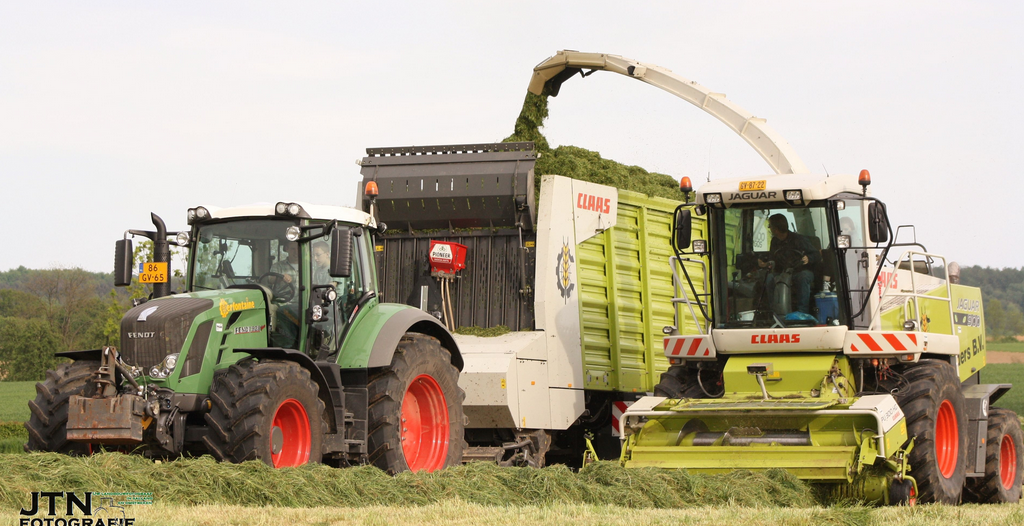 We beginnen met hakselen
Dus automatisch ook mais.
Vergelijking.
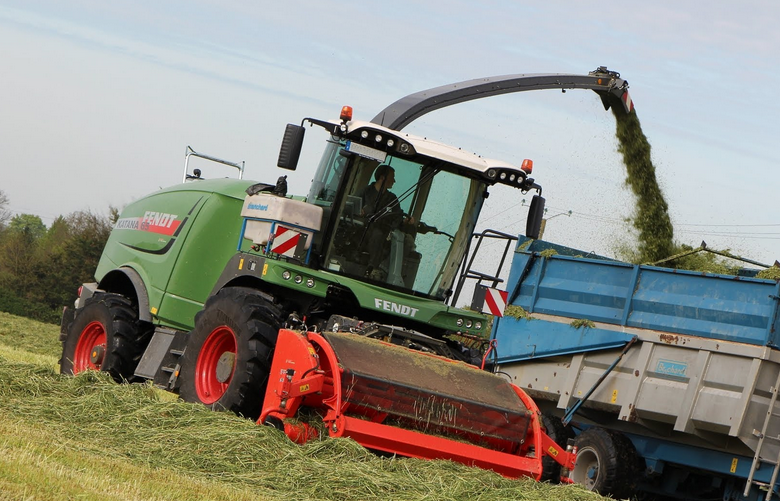 Maak de opdrachten
Lees het artikel

Maak de opdrachten 13 t/m 26
Let op: de laatste staat op de achterkant.

Let op 2: naam erboven!
Artikel hoef ik niet terug.
Büffel?
Discussie?
Filmpjes!

Filmpje van trekkerweb
Filmpje van Fliegl
Dat was ‘m!
Dagge bedankt zijt, da witte.